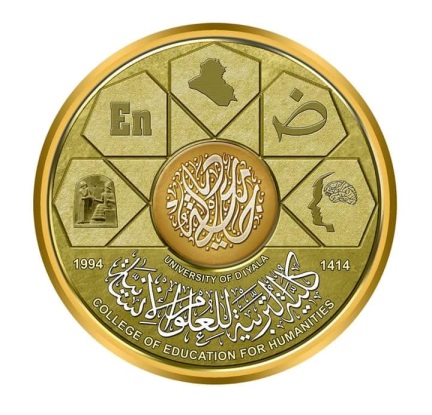 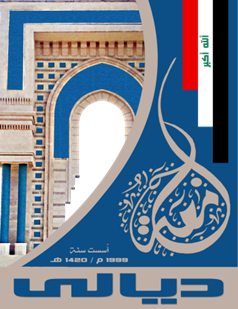 وزارة التعليم العالي والبحث العلميجامعة ديالى /كلية التربية للعلوم الانسانية قسم الجغرافيةالمرحلىة الاولى/ الدراسة الصباحية /الشعب A+B+CالجيومورفولوجياGeomorphology
خصائص البنية الصخرية
المعادن
Minerals
خصائص البنية الصخرية
اولا – المعادن Minerals:
يمكن تعريف المعدن بأنه عبارة عن مادة طبيعية ذات تركيب كيميائي مميز أو متغير في نطاق محدود وله تركيب بلوري داخلي ثابت ويظهر أحياناً على شكل بلورات ويوجد على شكل متبلور في أغلب الأحيان  يتكون طبيعيا من خلال عمليات جيولوجية.  ويلاحظ من التعريف السابق أن المعدن هو مادة توجد في الطبيعة وليس للإنسان أو الحيوان أو النبات دخل في تكوينها.
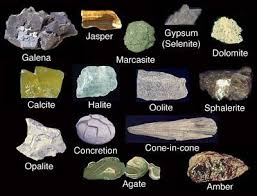 كما نلاحظ أن التركيب الكيميائي ليس كافياً لتحديد المعدن حيث أنه لا بد أن نعرف التركيب البلوري الذي يتحكم في كثير من الصفات الطبيعية للمعدن مثل الصلابة والمخدش والوزن النوعي واللون. وتوجد المادة الكيميائية على صورة معدن أو أكثر يختلف كل منهما تمام الإختلاف عن الآخر فمثلاً يوجد الكربون في الطبيعة على صورة معدن الألماس وهو أصلب المعادن المعروفة كما يوجد على صورة معدن الجرافيت وهو من أقل المعادن صلابة. وقد تمكن العلماء حتى الآن من وصف أكثر من ألفين معدن مختلف إلا أن جميع المعادن الشائعة التي تدخل في تركيب الصخور وكذلك المعادن الاقتصادية لا تتجاوز مئتي معدن فقط.
الخواص الطبيعية للمعادن:
إن نوع الذرات وترتيبها الداخلي في أي معدن لا يحددان شكله البلوري فقط ولكنهما يحددان أيضاً خواصه الطبيعية والكيميائية والضوئية. ويمكن التعرف على المعادن اما بواسطة فحصها بالعين المجردة أو إختبارات طبيعية أو كيميائية أو ضوئية. وتعتبر الخواص الطبيعية مهمة جداً للتعرف على المعادن وتقسيمها إلى:
الخواص البصرية:  وهي مجموعة من الخواص التي تعتمد على الضوء مثل اللون والمخدش والشفافية والبريق .
الخواص التماسكية: وهي مجموعة من الخواص التي تتوقف على مقدار تماسك المعدن مثل الصلابة والانفصام والانفصال والمكسر وكذلك قابلية المعدن للسحب والطرق والتشكيل.
الوزن النوعي:  وتتوقف هذه الخاصية على كيفية رص وترابط جزيئات وذرات المعدن.
الخواص الحسية: وهي مجموعة من الخواص التي تعتمد على الحواس مثل الطعم والملمس والرائحة.
الخواص الحرارية:  وهي الخواص  التي تعتمد على الحرارة مثل قابلية المعدن للانصهار.
الخواص التي تعتمد على المغناطيسية والكهربائية والنشاط الإشعاعي للمعدن.
الخواص التي تعتمد على الشكل البلوري للمعدن.
تصنيف المعادن:
تصنف المعادن إلى المجموعات التالية :
1. مجموعة المعادن العنصرية :هي المعادن التي توجد كعناصر حرة غير متحدة مع أي عنصر آخر في الطبيعة ، وهي مؤلفة من عنصر كيميائي واحد ، وهذه الفئة نادرة برغم أهمية بعضها .ومن أمثلة هذه المجموعة : الذهب (Au) ، والكبريت (S) ، والفضة (Ag) ، والنحاس (Cu) ، والكربون (C) الذي يوجد على صورتين هما معدني الألماس والجرافيت .
2. مجموعة معادن الكبريتيدات :هي المعادن التي يتحد فيها عنصر الكبريت مع عناصر أخرى .
ومن أمثلة هذه المجموعة : (البيرايت، كبريتيد الحديد، الكالينا، كبريتيد الرصاص).
3. مجموعة معادن الهاليدات: هي المعادن التي تتحد عناصرها مع عناصر مجموعة الهالوجين (الفلور أو الكلور أو البروم أو اليود)  ومن أمثلة هذه المجموعة : الملح الصخري، كلوريد الصوديوم، والفلورايت، فلوريد الكالسيوم.
4. مجموعة معادن الأكاسيد والهيدروكسيدات :الأكاسيد هي المعادن الناتجة عن اتحاد الأكسجين بالعناصر الأخرى ، ومن هذه المعادن : الهيماتايت، أكسيد الحديد، والكوروندوم، والماجنيتايت، والكرومايت.
5. مجموعة معادن الكربونات: هي المعادن التي تتحد عناصرها مع شق الكربونات .ومن أمثلة هذه المجموعة : الكلسايت، كربونات الكالسيوم، والدولومايت، والملاكايت.
6. مجموعة معادن الفوسفات: هي المعادن التي تتحد عناصرها مع شق الفوسفات وأهم هذه المعادن : الأباتايت و الفيروز.
7.مجموعة معادن الكبريتات: هي المعادن التي تتحد عناصرها مع شق الكبريتات. ومن أمثلة هذه المجموعة: الجبس ، كبريتات كالسيوم مائية، والأنهيدرايت، والبارايت ، كبريتات باريوم.
تصنيف المعادن:
تصنف المعادن إلى المجموعات التالية :
1. مجموعة المعادن العنصرية :هي المعادن التي توجد كعناصر حرة غير متحدة مع أي عنصر آخر في الطبيعة ، وهي مؤلفة من عنصر كيميائي واحد ، وهذه الفئة نادرة برغم أهمية بعضها .ومن أمثلة هذه المجموعة : الذهب (Au) ، والكبريت (S) ، والفضة (Ag) ، والنحاس (Cu) ، والكربون (C) الذي يوجد على صورتين هما معدني الألماس والجرافيت .
2. مجموعة معادن الكبريتيدات :هي المعادن التي يتحد فيها عنصر الكبريت مع عناصر أخرى .
ومن أمثلة هذه المجموعة : (البيرايت، كبريتيد الحديد، الكالينا، كبريتيد الرصاص).
3. مجموعة معادن الهاليدات: هي المعادن التي تتحد عناصرها مع عناصر مجموعة الهالوجين (الفلور أو الكلور أو البروم أو اليود)  ومن أمثلة هذه المجموعة : الملح الصخري، كلوريد الصوديوم، والفلورايت، فلوريد الكالسيوم.
4. مجموعة معادن الأكاسيد والهيدروكسيدات :الأكاسيد هي المعادن الناتجة عن اتحاد الأكسجين بالعناصر الأخرى ، ومن هذه المعادن : الهيماتايت، أكسيد الحديد، والكوروندوم، والماجنيتايت، والكرومايت.
5. مجموعة معادن الكربونات: هي المعادن التي تتحد عناصرها مع شق الكربونات .ومن أمثلة هذه المجموعة : الكلسايت، كربونات الكالسيوم، والدولومايت، والملاكايت.
6. مجموعة معادن الفوسفات: هي المعادن التي تتحد عناصرها مع شق الفوسفات وأهم هذه المعادن : الأباتايت و الفيروز.
7.مجموعة معادن الكبريتات: هي المعادن التي تتحد عناصرها مع شق الكبريتات. ومن أمثلة هذه المجموعة: الجبس ، كبريتات كالسيوم مائية، والأنهيدرايت، والبارايت ، كبريتات باريوم.
8.مجموعة معادن السيليكات: تكون معادن هذه المجموعة أكثر من 99 % من وزن قشرة الأرض ووشاحها. والسيليكات أكثر مجموعات المعادن تنوعا وتعقيدا في التركيب . وتتألف معادنها من فلز واحد على الأقل بالإضافة إلى السيليكون والأكسجين .مثل معدن المايكا، الكوارتز.
الصخور Rocks:
    تعرف الصخور بأنّها تشكيلات تحتوي على عدّة معادن موجودة في الطبيعة، وهي جزء أساسي في تركيب القشرة الأرضيّة، وهناك عدّة أنواع للصخور، وكل منها تحتوي على خاصيّة تميّزها عن غيرها.
دورة الصخور في الطبيعة Rock cycle:
من الملاحظ أن الأرض هي جسم متغير باستمرار، فالجبال تتكون وتزول، والبحار تتقدم وتتراجع فوق سطوح القارات. كما أن العمليات الخارجية والداخلية للأرض توثر بصورة ثابتة على الكوكب، والصخور هي واحدة من هذه المواد الأرضية التي تتعرض دائماً للتغيير، فنحن لا نملك نموذجاً صخرياً واحداً لم يتعرض إلى التغيير منذ تكون الأرض، وأقدم صخرة معروفة يبلغ عمرها حوالي (3.8) بليون سنة. كما أن العديد من الصخور تتعرض إلى التغيير باستمرار، وهذا التغيير المستمر للصخور يؤدي إلى تنقلها من نوع إلى آخر، فبالمكان أن تصبح الصخور النارية صخوراً متحولة أو رسوبية وبالعكس، وعملية التنقل هذه في الصخور من نوع إلى آخر تعرف بدورة الصخور.
فعند تصلب الصهير نتيجة لعملية التبريد تتكون الصخور النارية، والتي تتعرض لعمليات تعرية تؤدي إلى تفتيتها ونقلها وترسيبها مكونة الرواسب التي سرعان ما تدفن تحت رواسب جديدة فتتصلب مكونة الصخور الرسوبية. هذه الصخور الرسوبية إذا تعرضت لحرارة أو ضغط فأنها تصبح صخوراً متحولة، أو ربما تتعرض لعمليات رفع ونشاط عمليات التعرية من جديد وبالتالي تكوين صخور رسوبية جديدة. الصخور المتحولة المتكونة إذا تعرضت لعملية الإذابة فأنها تكون الصهير الذي يتصلب مكوناً صخور نارية، أما إذا تعرضت إلى التعرية فأنها تكون صخور رسوبية. أن الصخور الرسوبية لا يمكن أن تصبح صخوراً نارية بصورة مباشرة وذلك لأنها تتعرض إلى الحرارة أولاً التي تجعلها صخوراً متحولة ومن ثم تصبح صهيراً يتصلب ليكون صخور نارية.
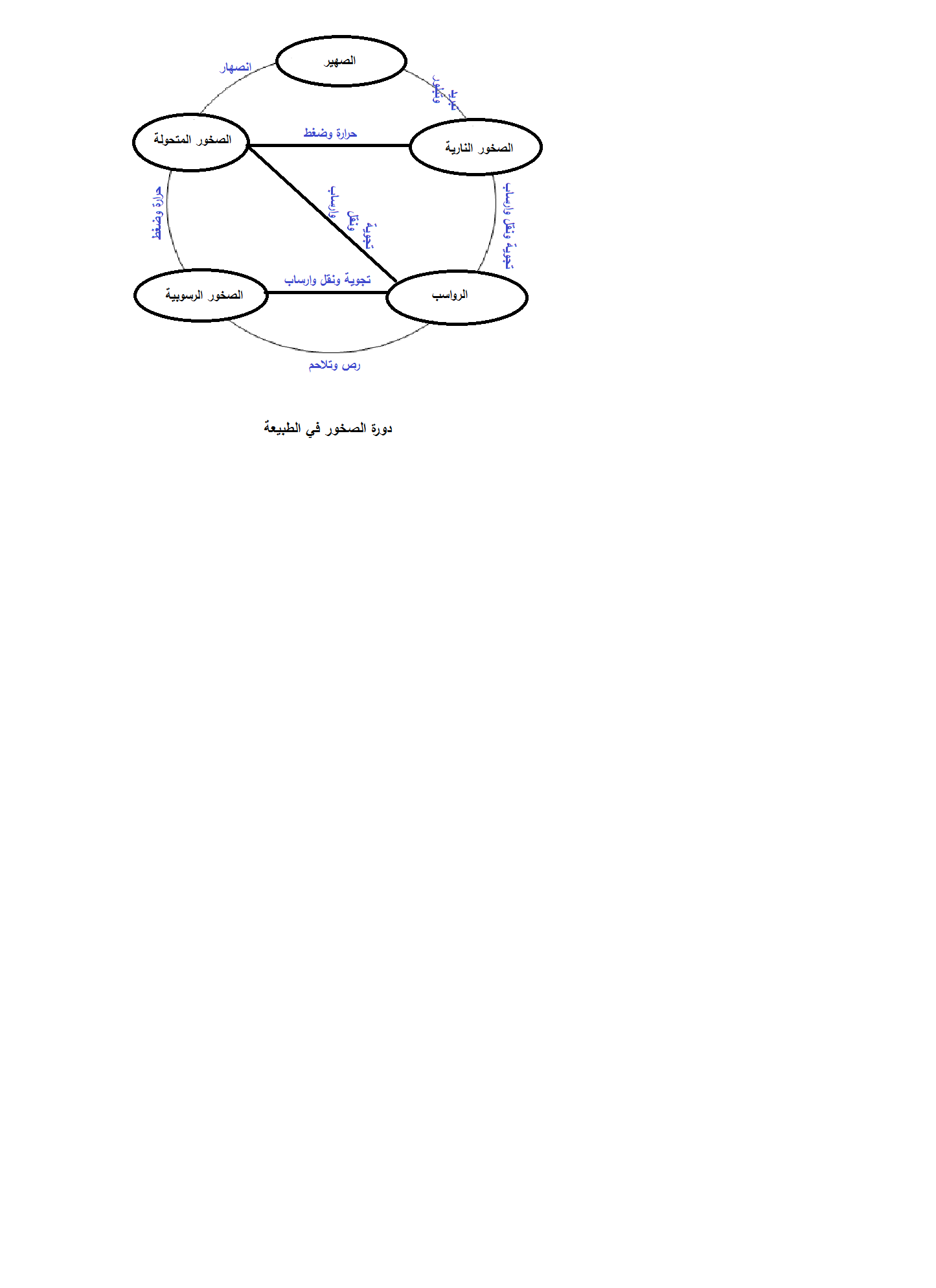